Ovet auki käytännössä: miten toimii syrjimätön seurakunta?
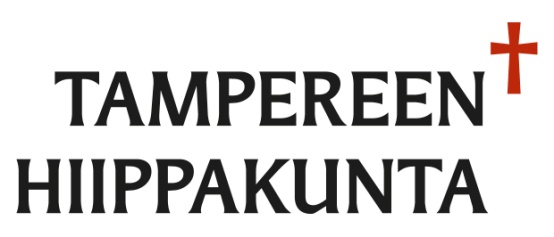 6.5.2023
Hämeenkyrön rovastikunta
1
Toimeksianto kirkolliskokoukselta
Liittyen kirkon Ovet auki –strategiaan yleisvaliokunta esittää, että kirkolliskokous pyytää kirkkohallitusta

1. laatimaan toiminnallisen tasa-arvo- ja yhdenvertaisuussuunnitelman edistämään tasa-arvoa ja yhdenvertaisuutta kirkossa
2. sisällyttämään suunnitelmaan mallin toiminnallisesta tasa-arvo- ja yhdenvertaisuussuunnittelusta seurakuntien käyttöön.

Mallin arvioidaan valmistuvan marraskuussa 2023.
16.10.2023
TAMPEREEN HIIPPAKUNTA¤
2
[Speaker Notes: Kirkon toimintaa säätelevät kirkkolaki ja kirkkojärjestys.
Kirkon järjestysmuoto:
- Suomessa ei ole valtionkirkkojärjestelmää, mutta kirkkoa voidaan kutsua kansankirkoksi. Kirkko ja valtio tekevät yhteistyötä monin tavoin.]
Toiminnallinen yhdenvertaisuus koskee toimintaa, joka tavoittaa seurakuntalaisia ja keitä tahansa kansalaisia
Miten toiminnan järjestämisessä otetaan huomioon tasa-arvo- ja yhdenvertaisuus?
Kenelle toimintaa järjestetään?
Miten päätöksissä ja toiminnoissa huomioidaan tasa-arvo- ja yhdenvertaisuus?
Miten tunnistetaan ja puretaan eriarvoistavia ja syrjiviä rakenteita?
Missä se näkyy?
Käytännöt ja kohtelu
Viestintä, kieli ja käsitteet
Saavutettavuus
Seurakunnan kohtaamien ihmisten subjektiivinen kokemus
16.10.2023
TAMPEREEN HIIPPAKUNTA¤
3
16.10.2023
4
Yhdenvertaisuus edistää osallisuutta
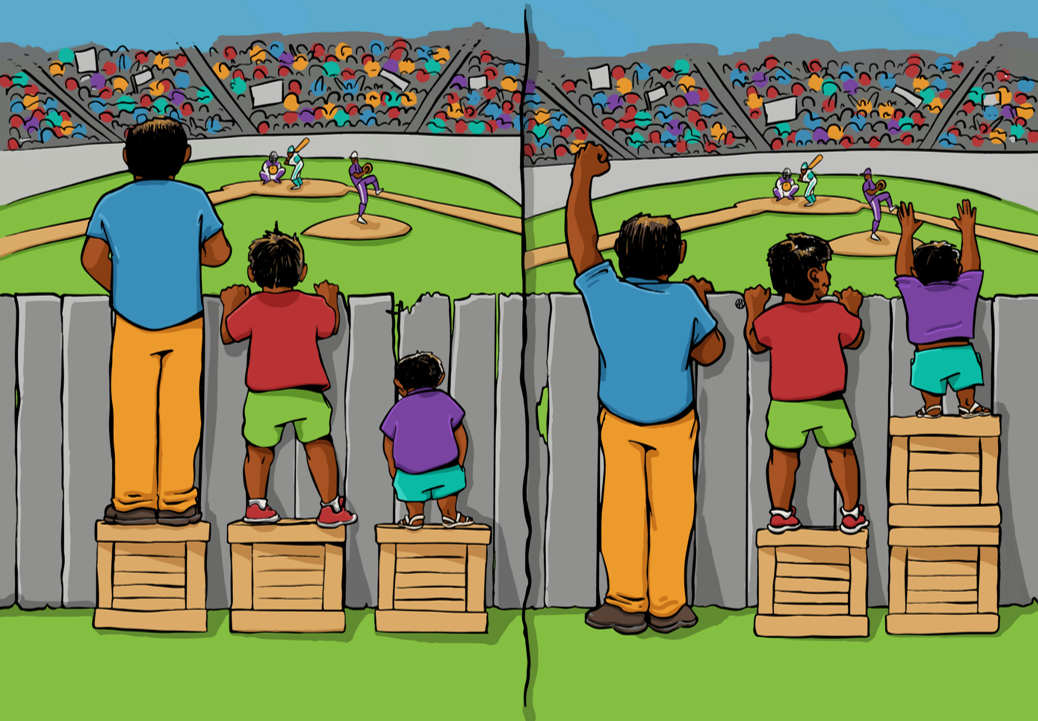 16.10.2023
TAMPEREEN HIIPPAKUNTA¤
5